TPR (Total Physical Response):
La ropa
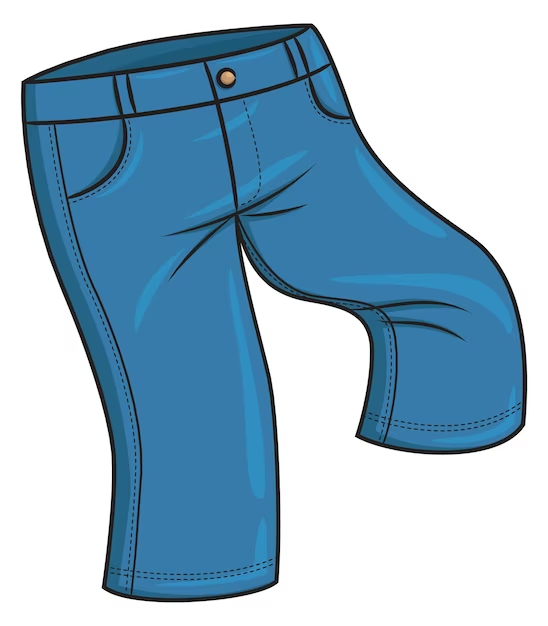 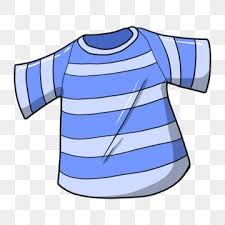 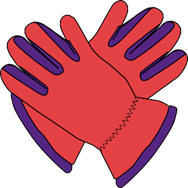 Start of Class:  Grades K5-2
Las canciones

La pregunta del día 
(con la pelota de Koosh)

Los amiguitos
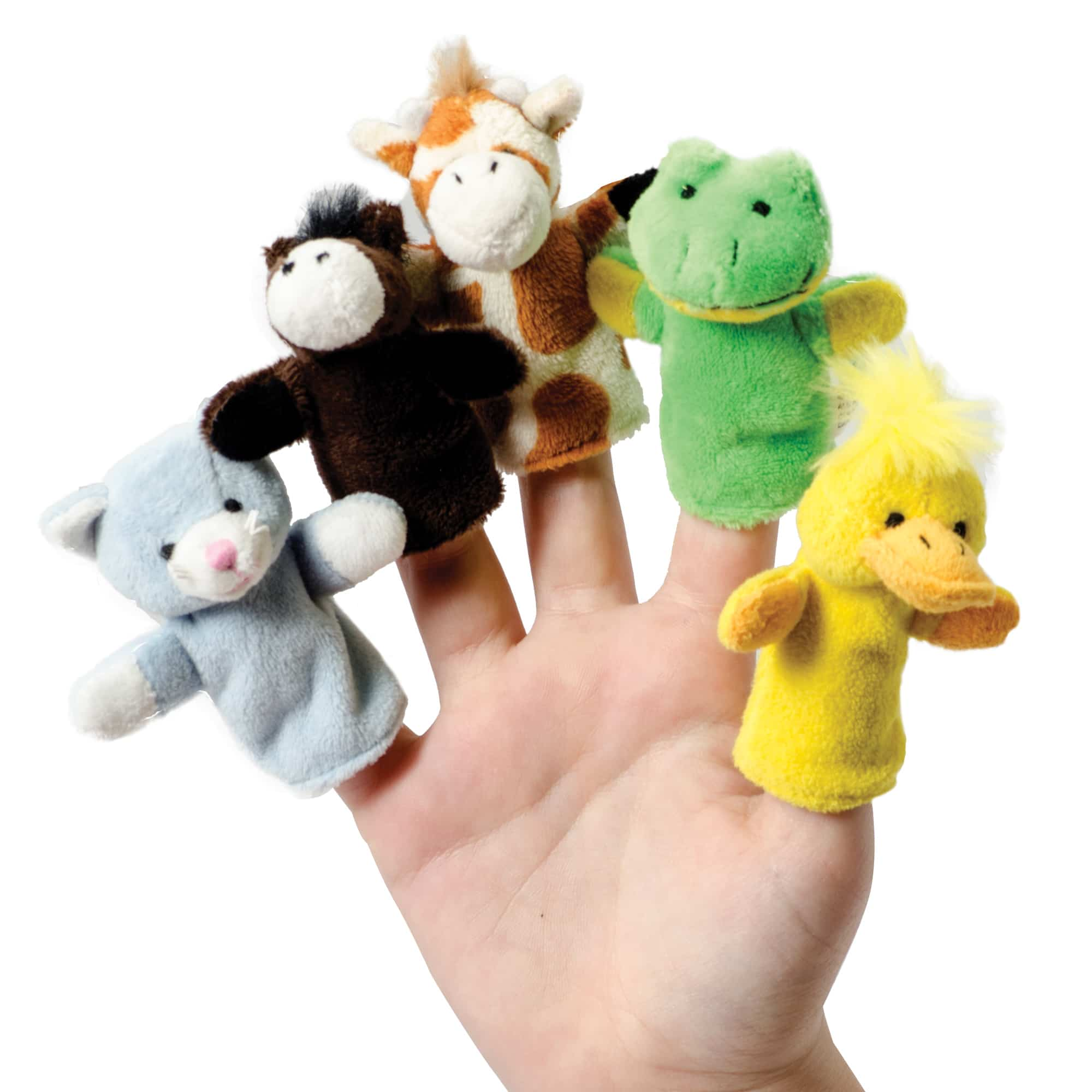 Buenos días, Buenos días 
¿Cómo estás?  ¿Cómo estás?
Muy bien, gracias.  Muy bien, gracias.
¿Y Ud.?  ¿Y Ud.?
Opening Songs
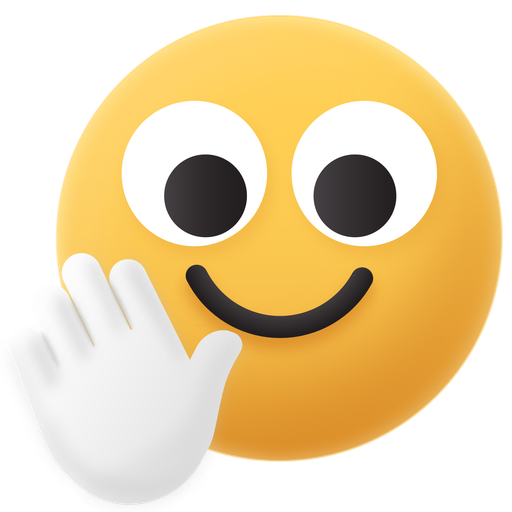 Hola, mis amigos.  Hola, mis amigos.
Hola, mis amigos.  Hola to my friends.
¿Y cómo están mis amigos?
Bien o mal o más o menos.
Bien o mal o más o menos.
Bien o mal o más o menos.
¿Cómo estás?  How are you?
La pregunta del día:
¿Cómo estás?
How do you start your elementary classes?
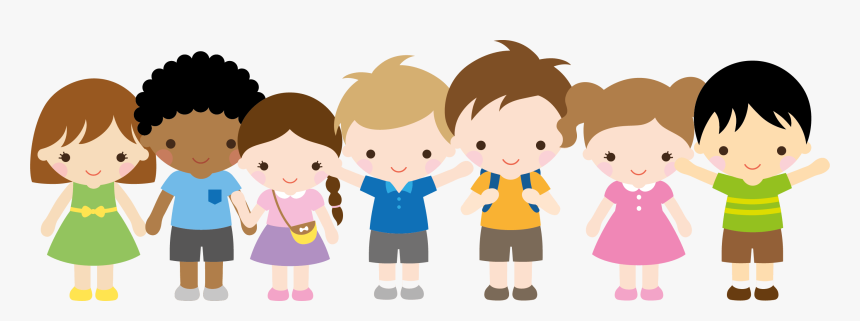 Start of Class:  Grades 6-8
La pregunta del día 
(con la pelota de Koosh)

Habla con tres amigos
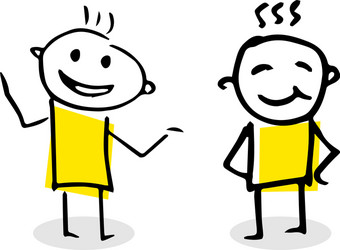 La pregunta del día:
¿Adónde vas hoy?
Yo voy a la ________.
Yo voy al ________.
How do you start your middle school classes?
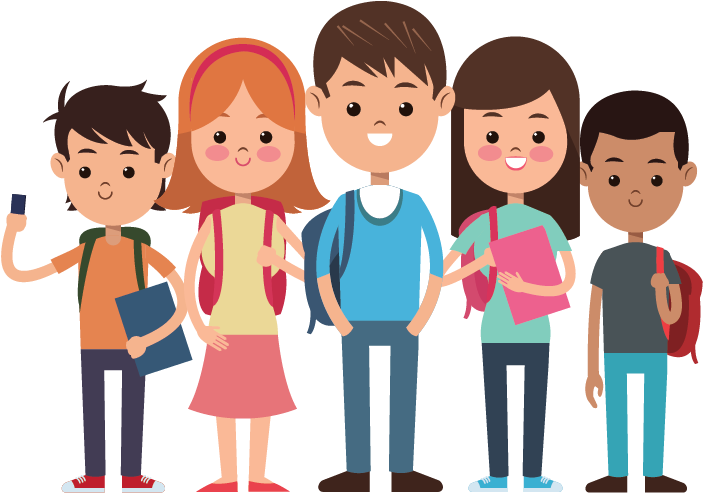 Señora Fiedler’s Middle School Class Structure:
45-minute class period
La pregunta del día (5 minutes)
Correct homework (10 minutes)
Introduce new material or review (10 minutes)
Partner/group activity or game (15 minutes)
Start homework for next time; Answer individual student questions (5 minutes)
Extra time:???
Benefits of Classroom Routine and Structure:
Predictability for students – helping students feel more confident and secure
Classroom management tool
Facilitation of teacher lesson planning
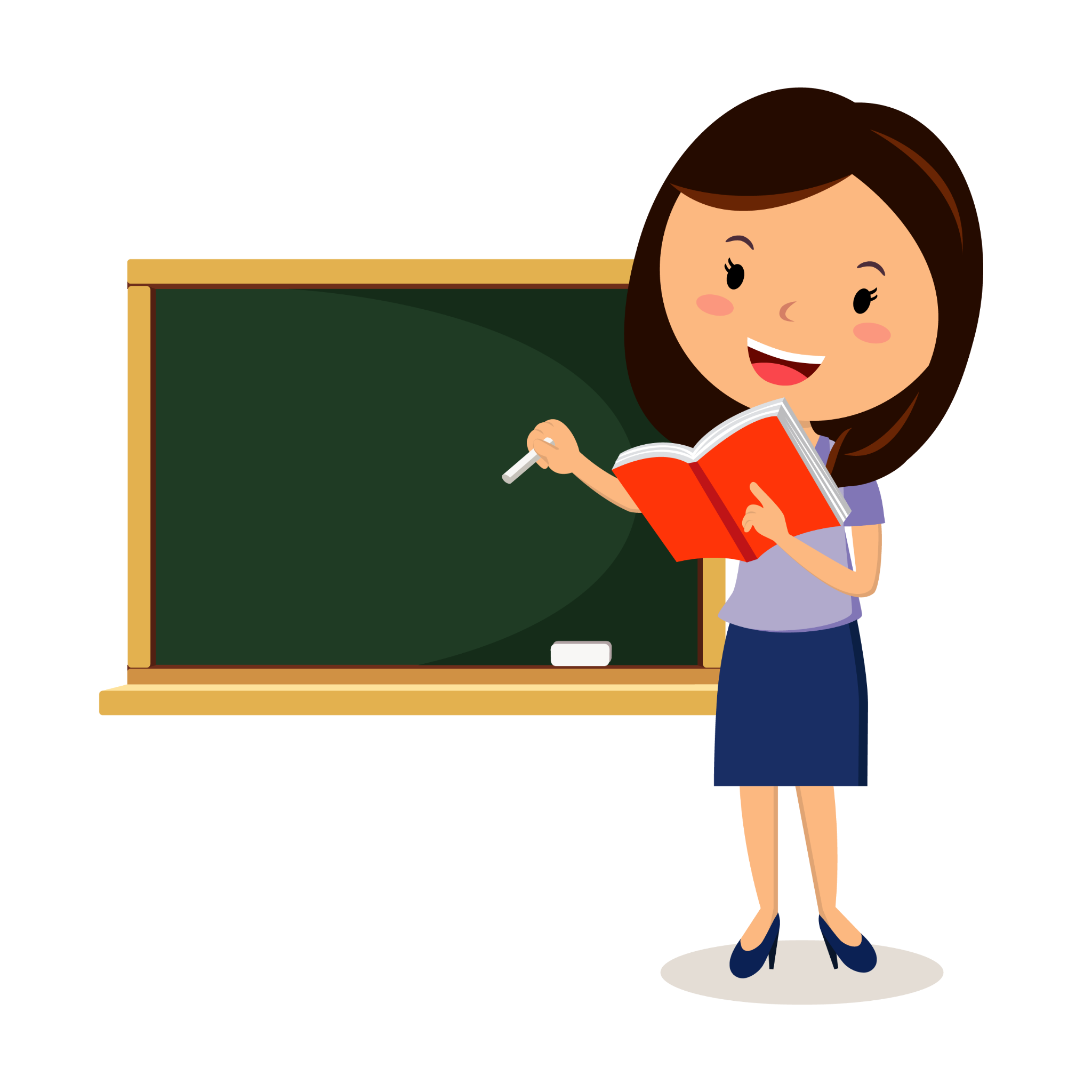 “En mi mochila roja”
https://www.youtube.com/watch?v=HfcrHBfqOgo
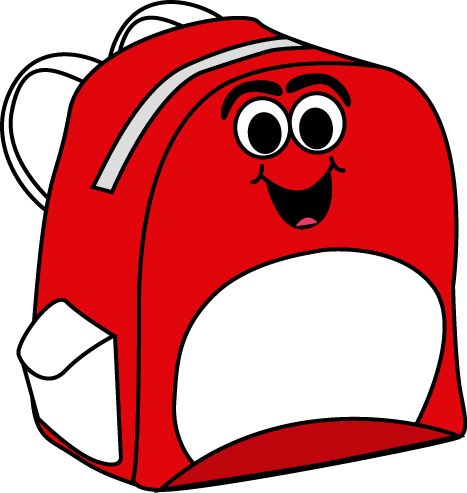 Proyecto:  La mochila
Differentiating a classroom objects project for Kindergarten to Grade 5
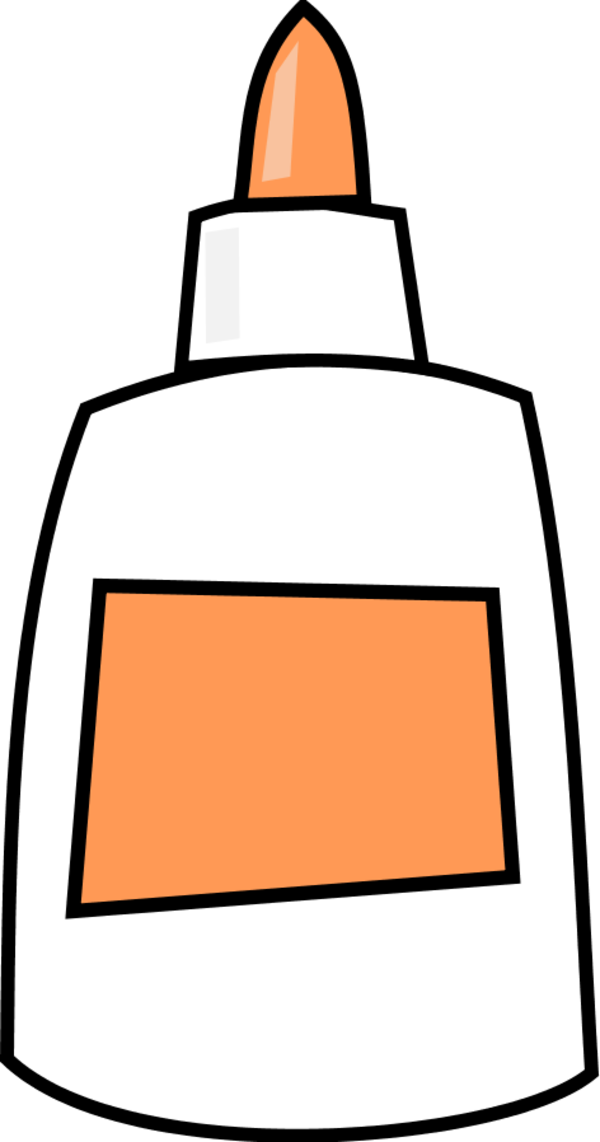 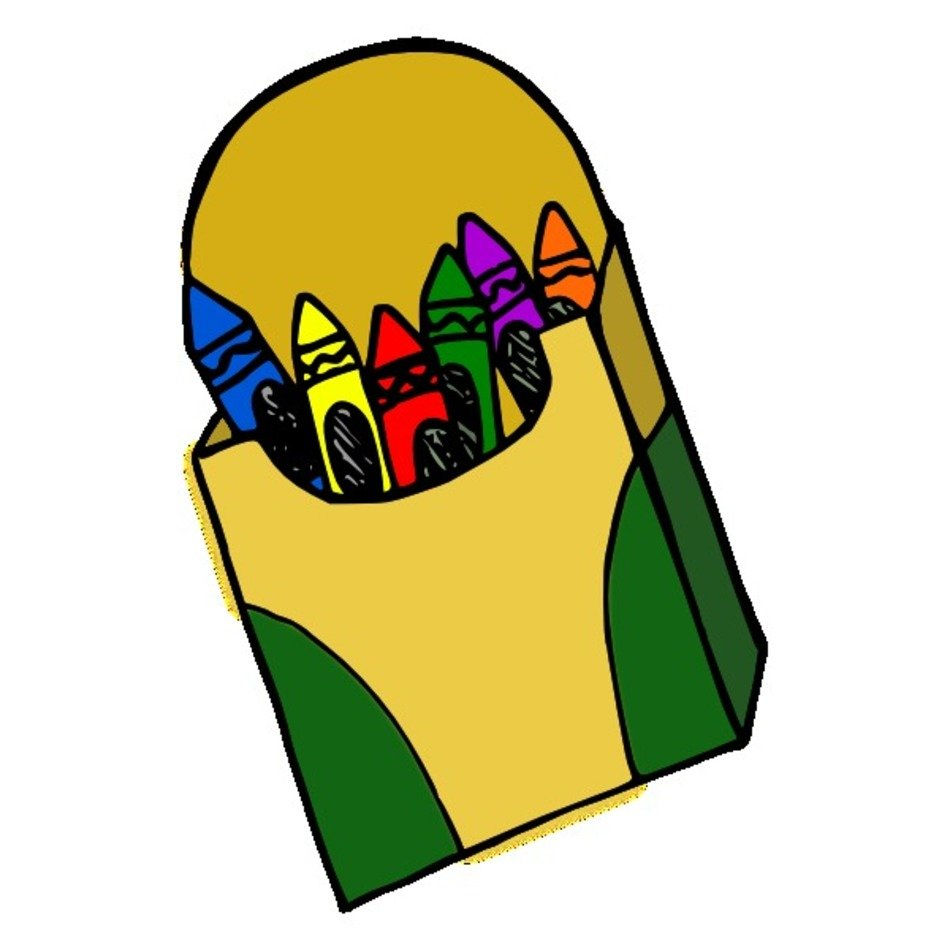 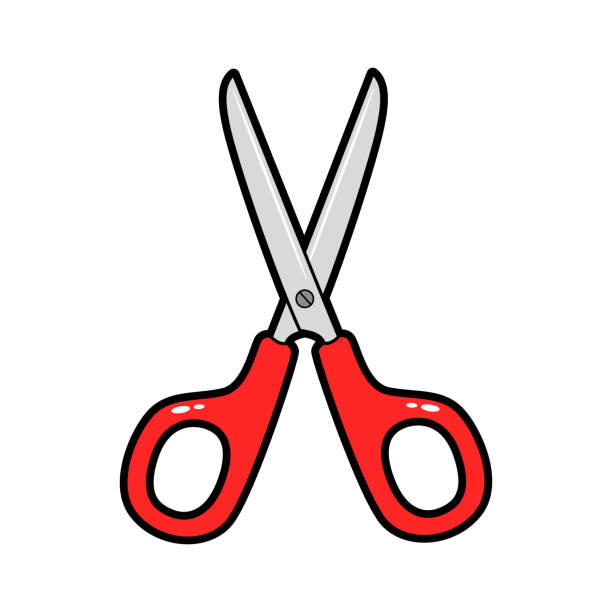 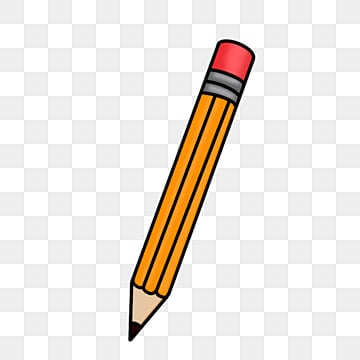